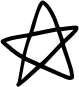 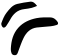 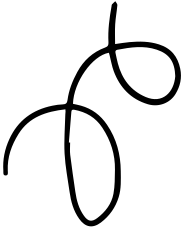 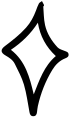 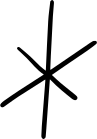 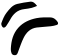 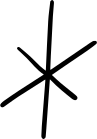 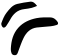 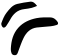 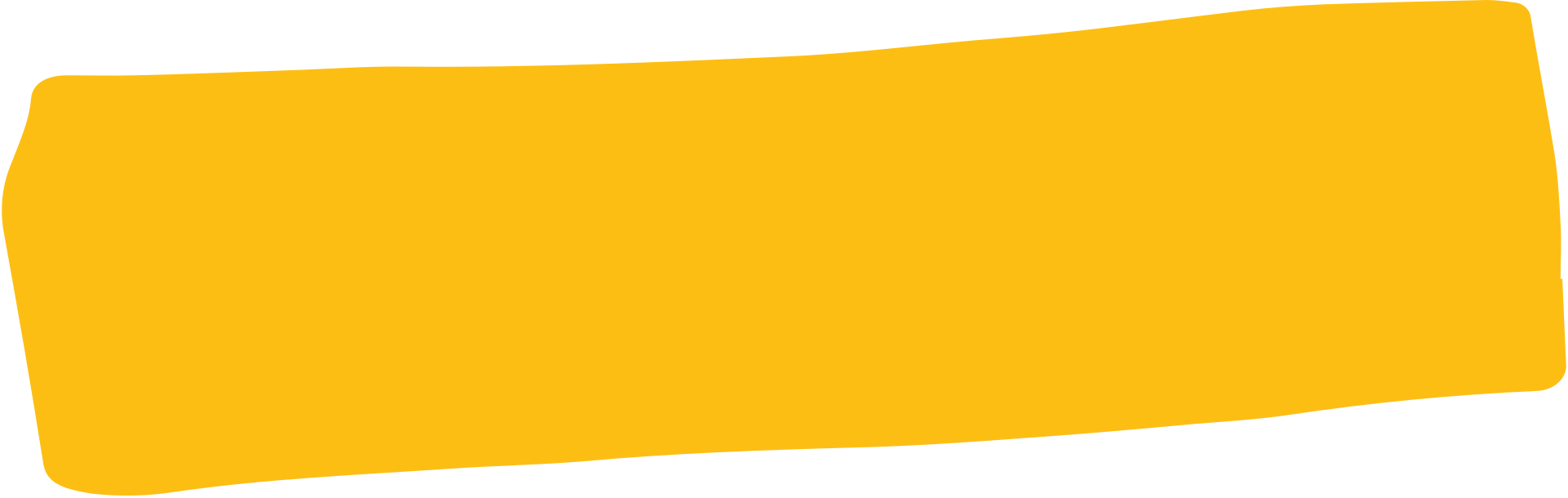 PRESENT AND PAST TENSES REVISION
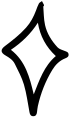 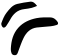 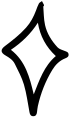 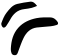 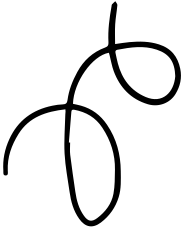 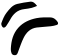 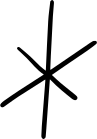 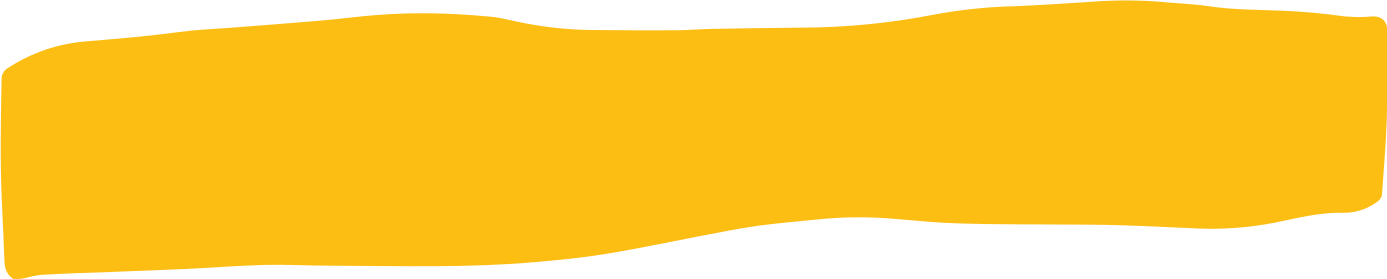 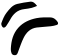 Teacher Elida
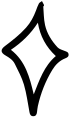 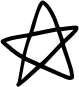 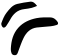 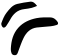 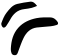 PRESENT SIMPLE TENSE
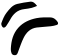 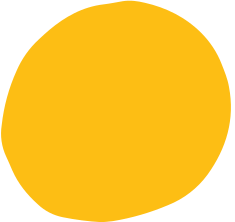 verb/ verb + -s/-es
Do /Does … infinitive ?

Do you enjoy working as a teacher?

always, every day/month…, usually,  often, sometimes
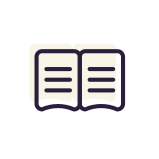 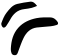 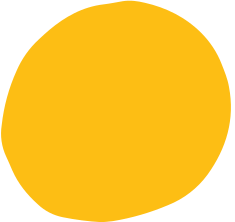 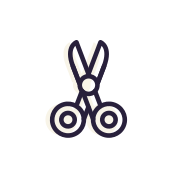 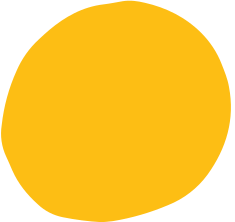 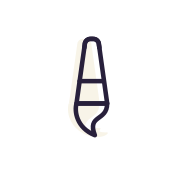 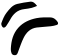 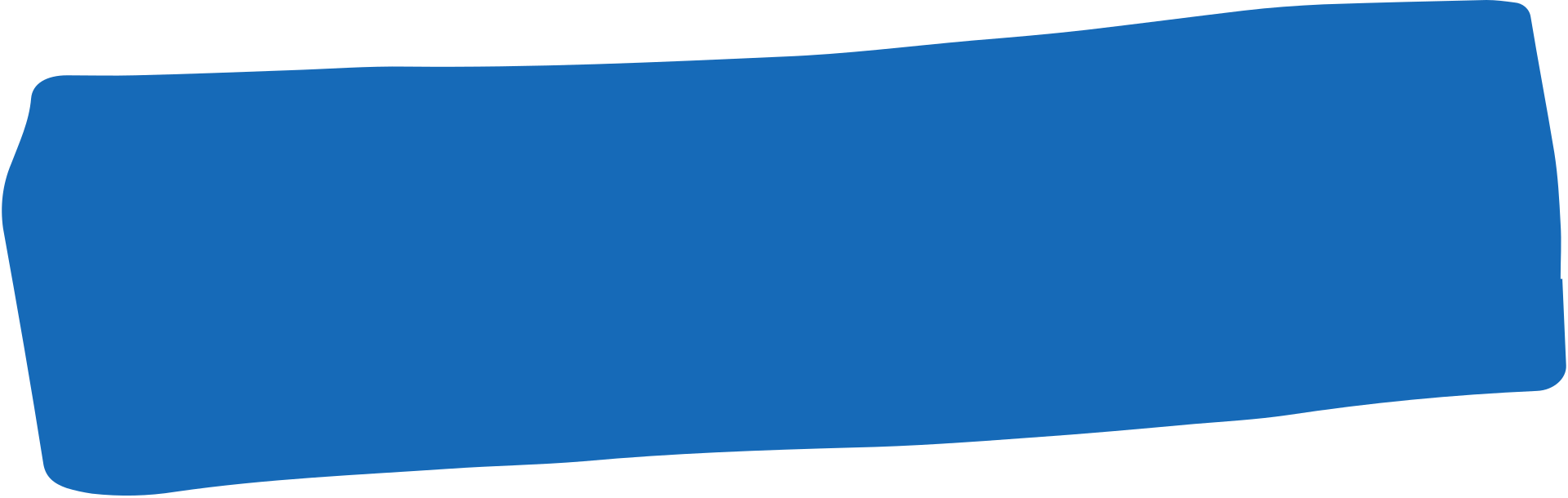 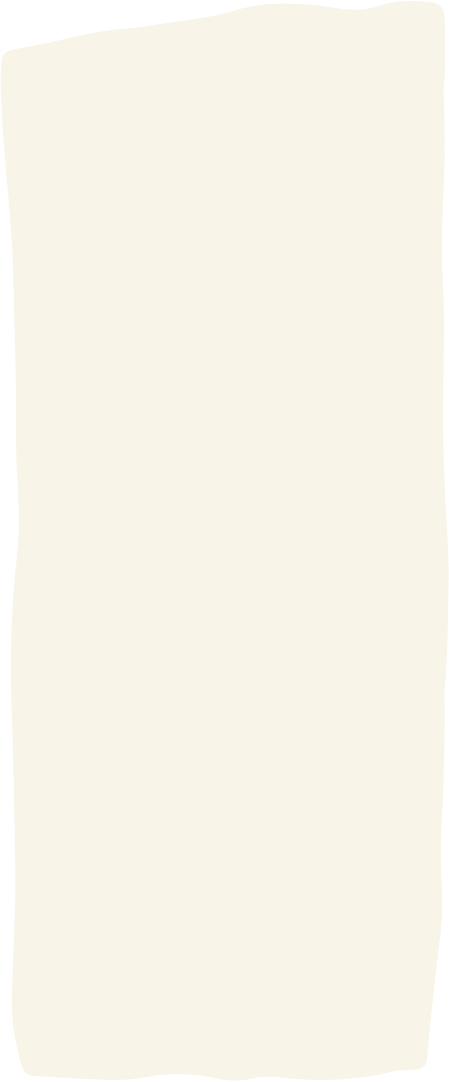 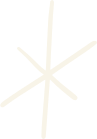 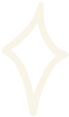 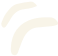 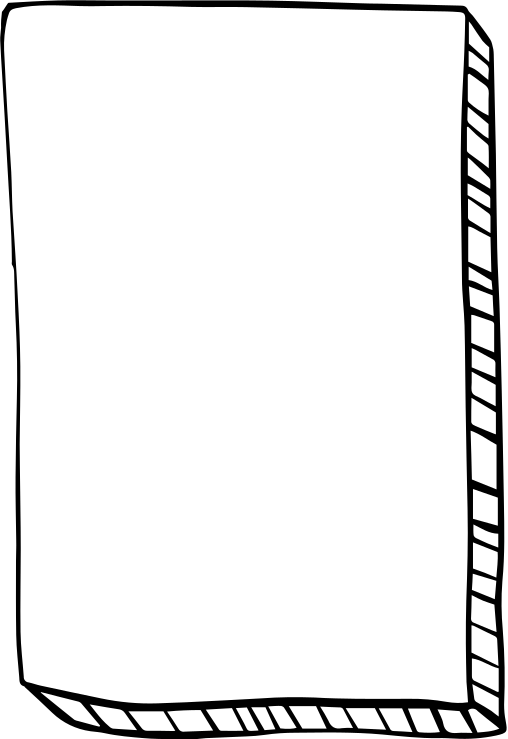 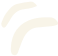 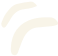 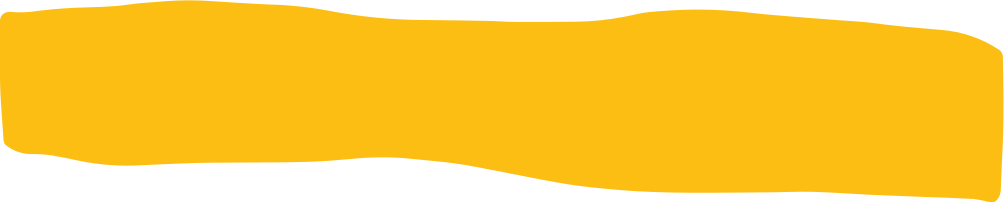 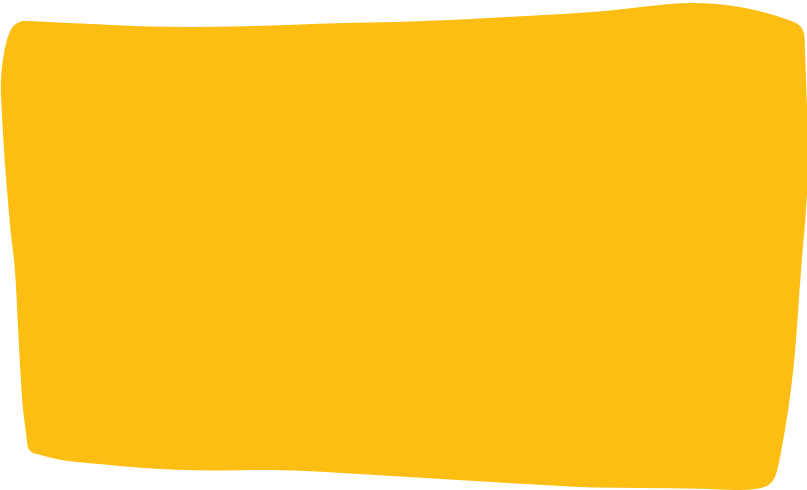 PRESENT CONTINUOUS TENSE
am/are/is + verb + -ING

I am trying to lose some weight-do you have any tips?

now, at the moment, currently.
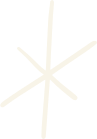 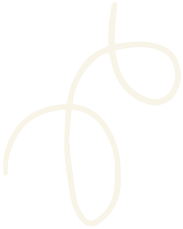 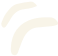 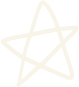 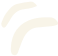 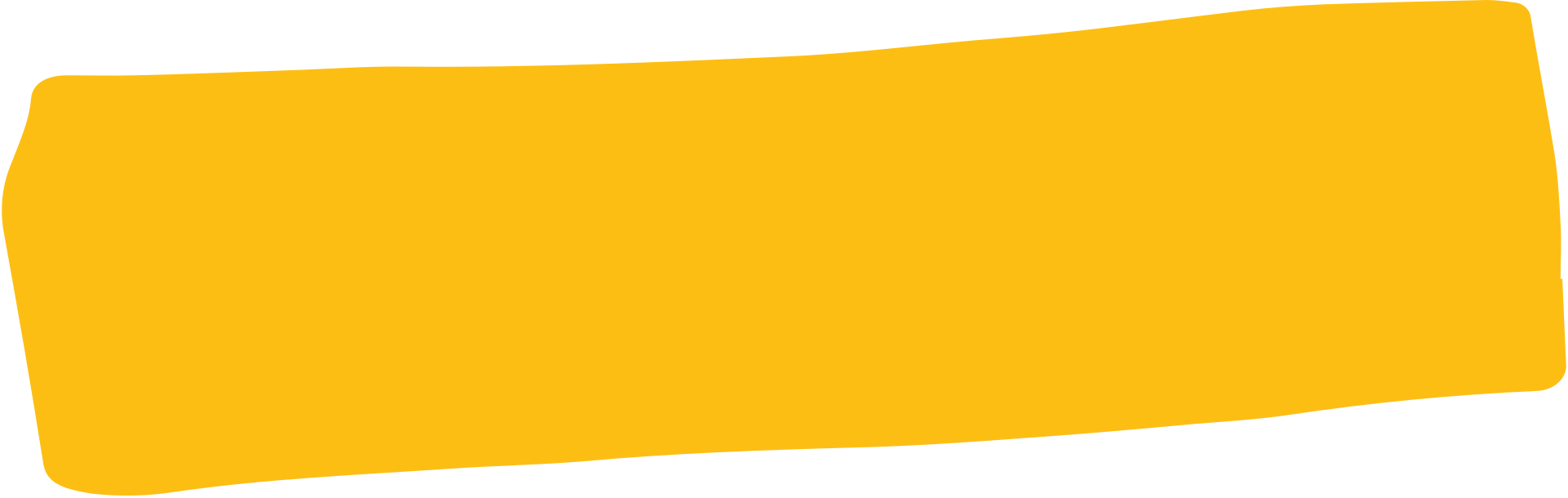 PRESENT PERFECT
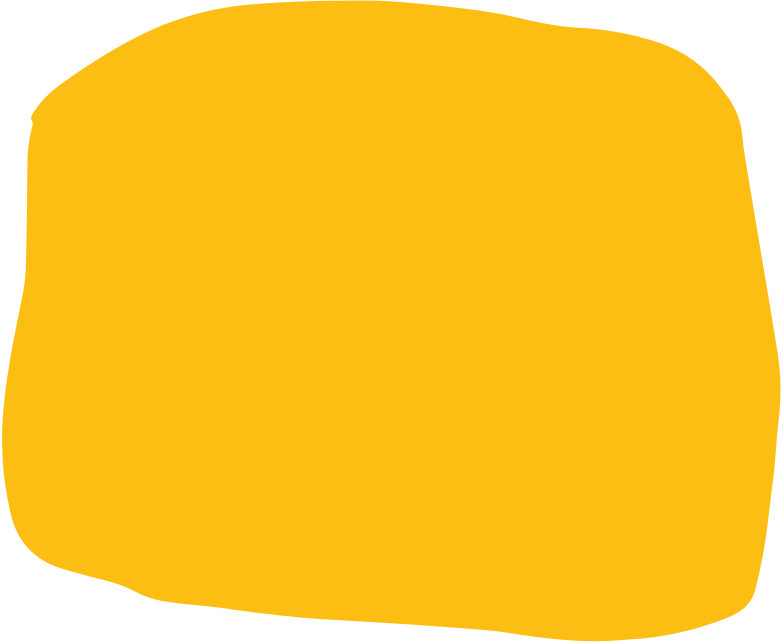 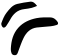 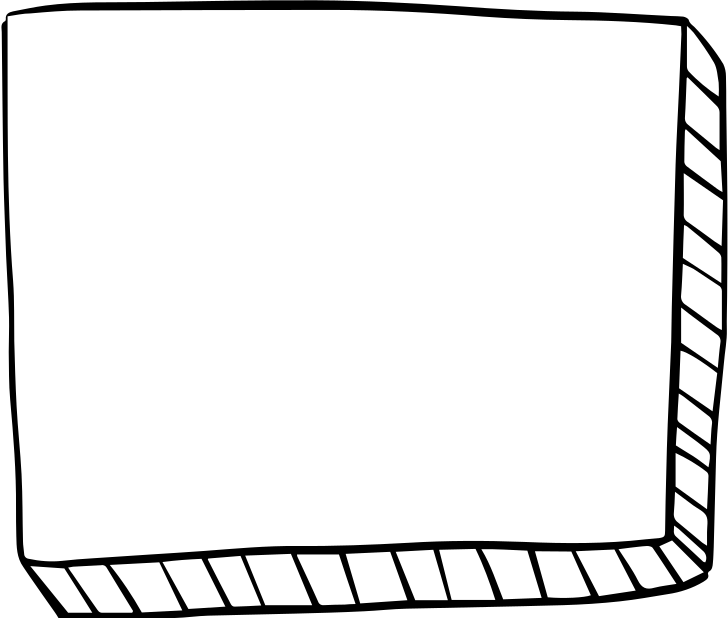 have/ has + past participle

Have you ever seen a white deer?

for, since, ever, never, already, yet, just,    so far, recently
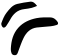 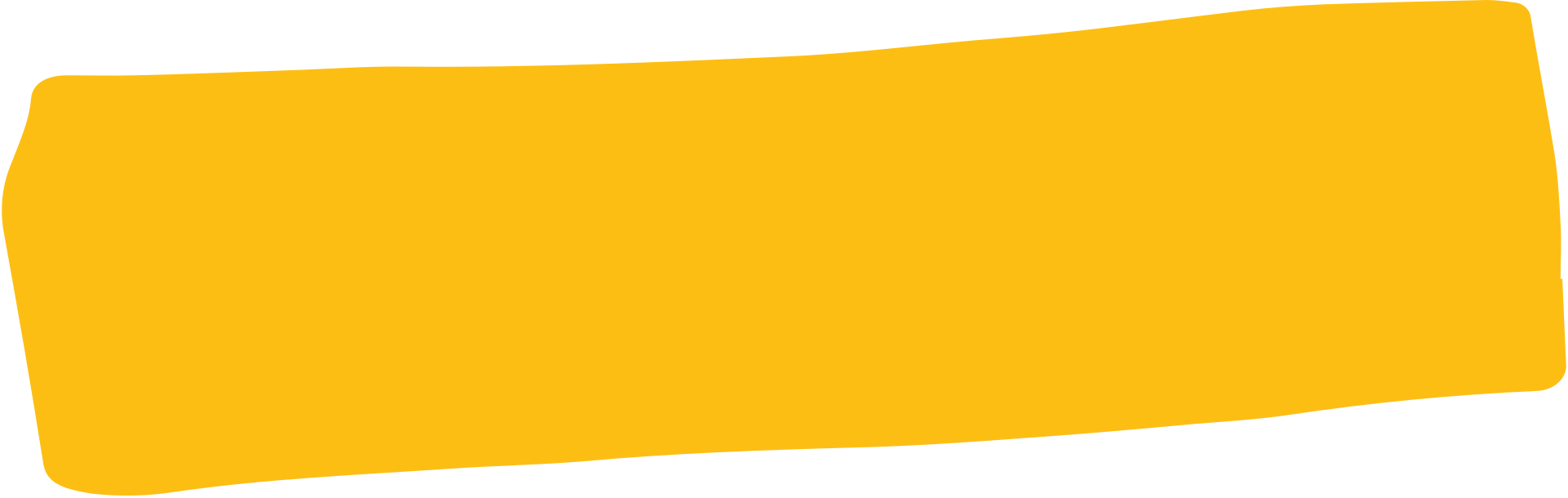 PAST SIMPLE
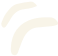 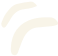 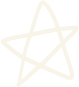 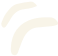 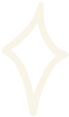 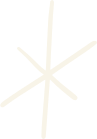 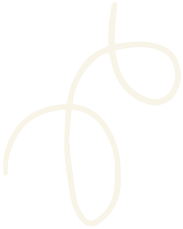 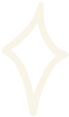 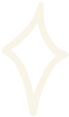 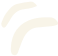 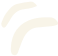 verb + -d/-ed / II.kolona
Did … infinitive ?

The thief broke in some time around midnight.

in 1999, (2 years) ago, yesterday, last month/ week…
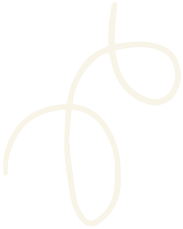 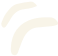 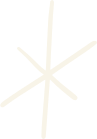 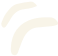 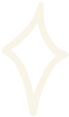 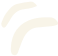 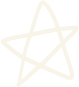 PAST CONTINUOUS
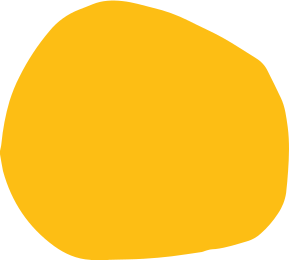 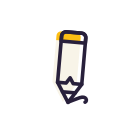 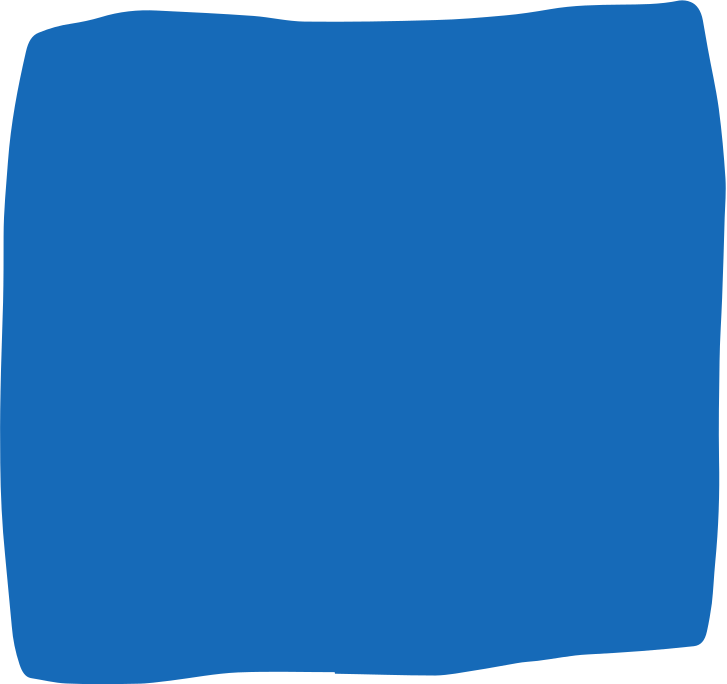 was/were + verb + -ING

Alex is such a whiner –he was complaining about his boss for half an hour when we last talked.
For, while
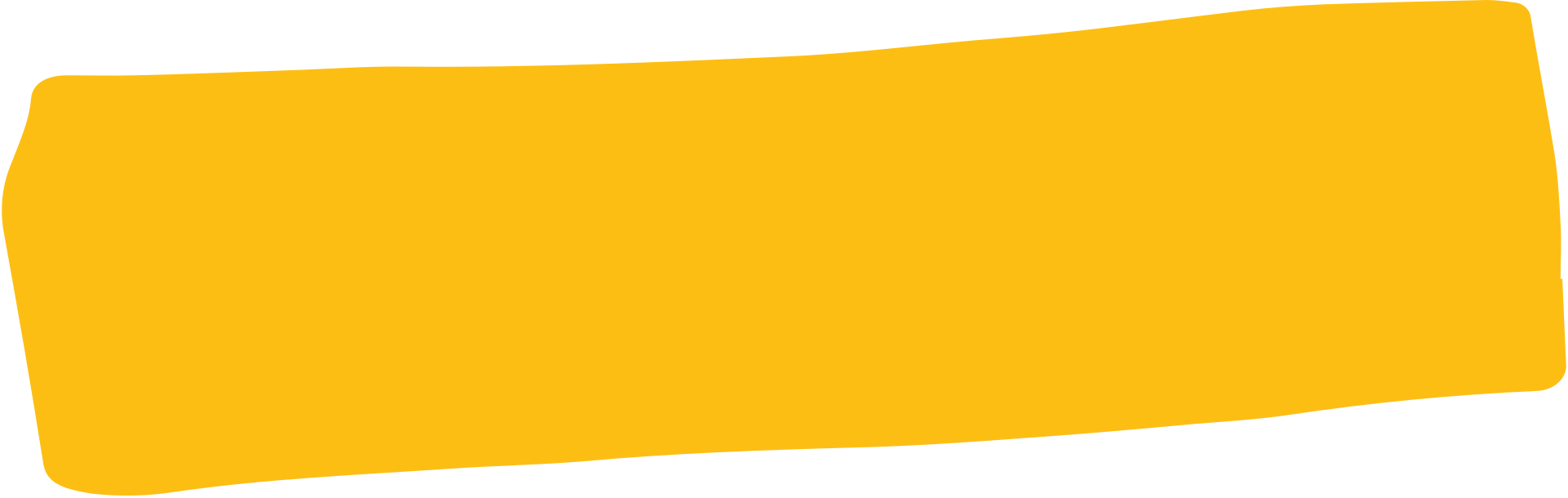 IS THIS CORRECT?
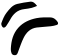 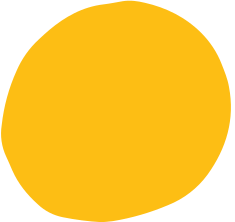 L1.While Barbara puts in her contact
lenses, the telephone rang.
2.Thousands of people will see the art exhibition by the time it closes.
3.By the time negotiations began, many
pessimists have expressed doubt about them.
4.After Capt. James Cook visited Alaska on his
third voyage, he is killed by Hawaiian
islanders in 1779.
5. I was terribly disappointed with my grade because
I studied very hard.
6.Everyone hopes the plan would work.
7.Harry wants to show his friends the photos he took last summer.
8.The boy insisted that he has paid for the candy
bars.
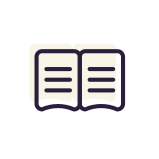 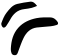 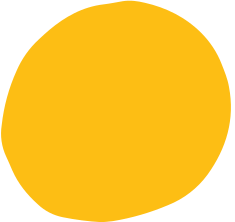 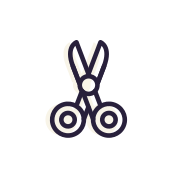 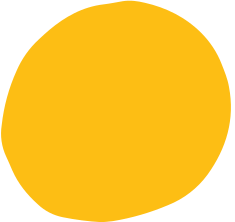 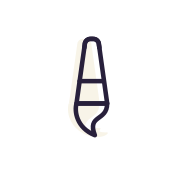 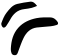 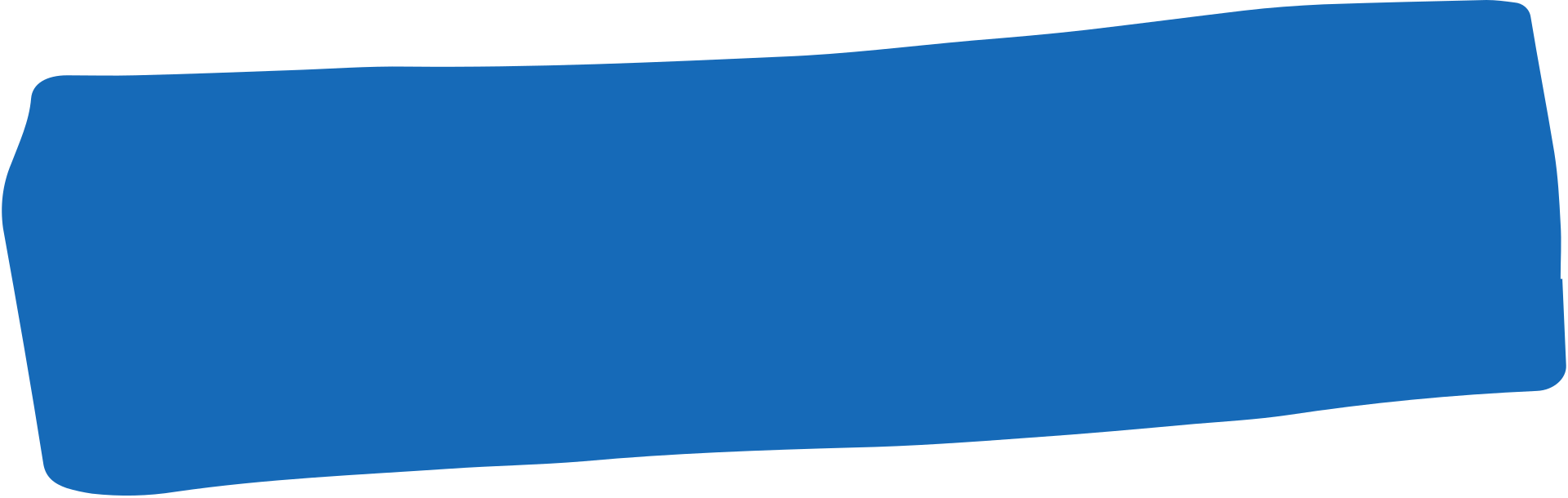 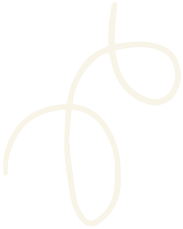 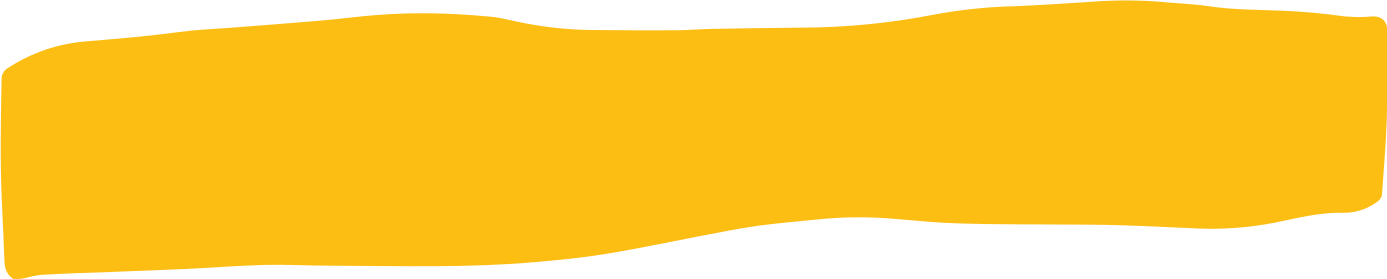 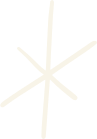 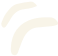 TRANSLATE
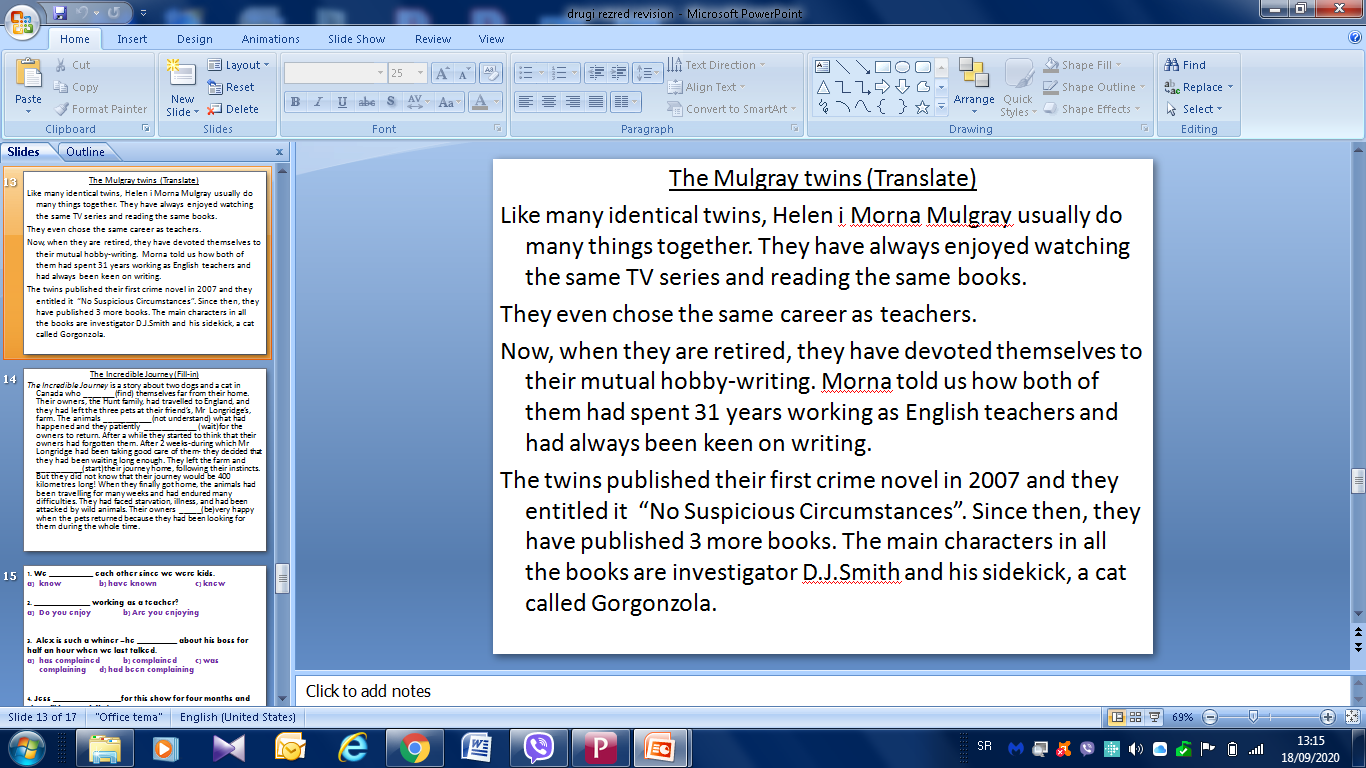 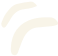 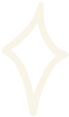 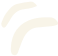 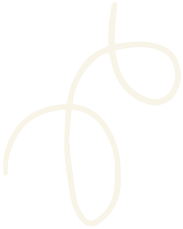 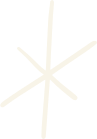 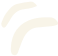 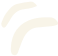 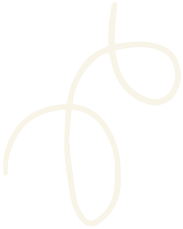 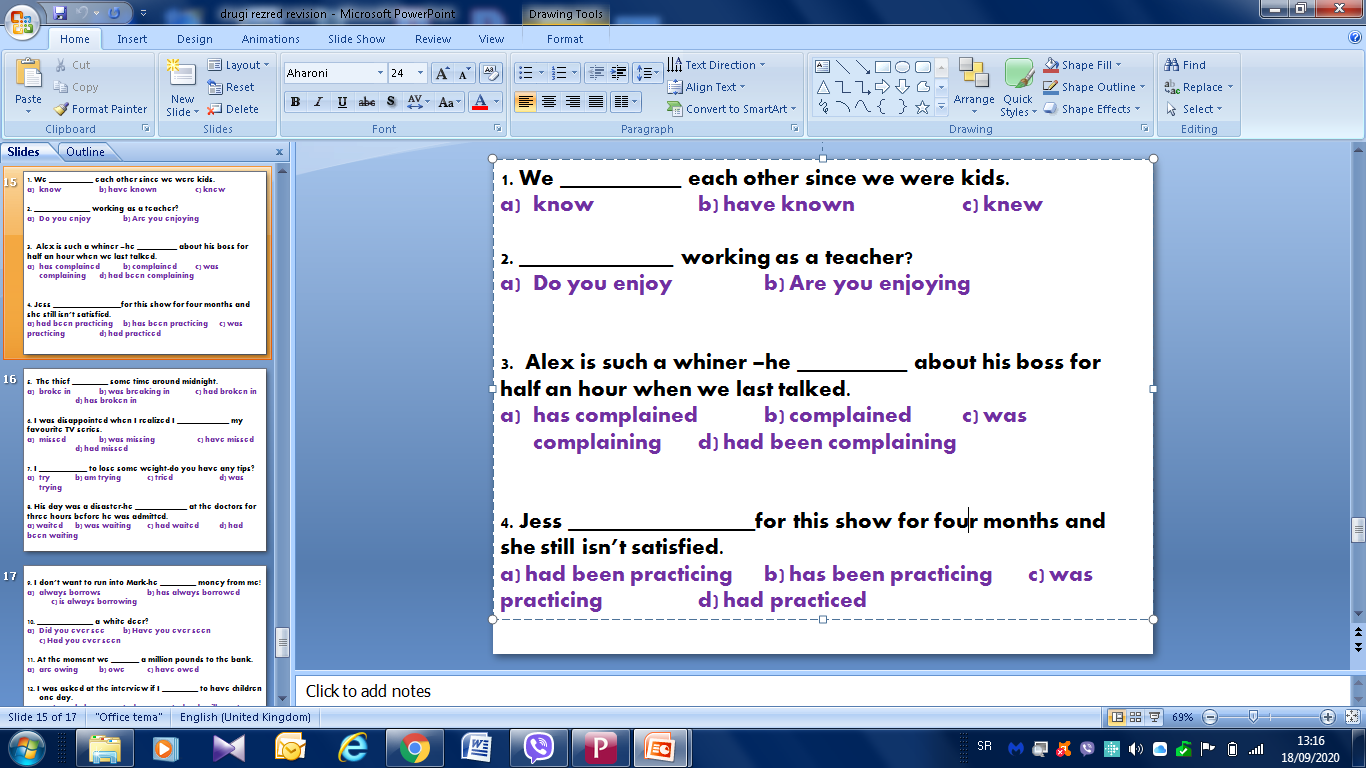 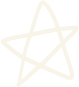 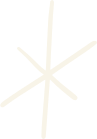 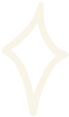 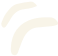 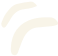 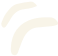 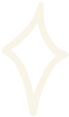 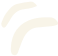 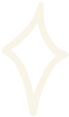 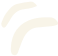 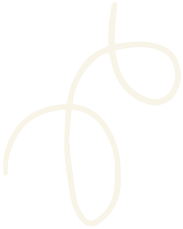 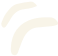 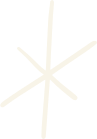 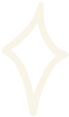 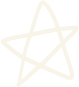 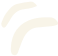 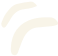 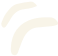 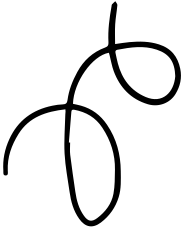 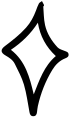 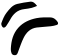 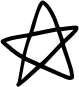 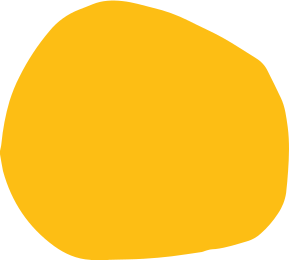 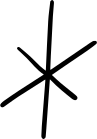 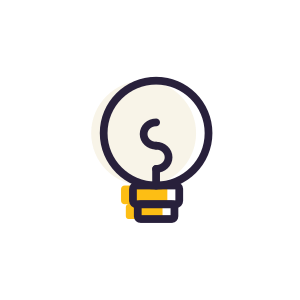 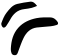 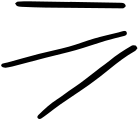 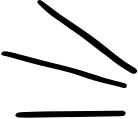 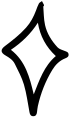 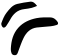 THANK YOU :)
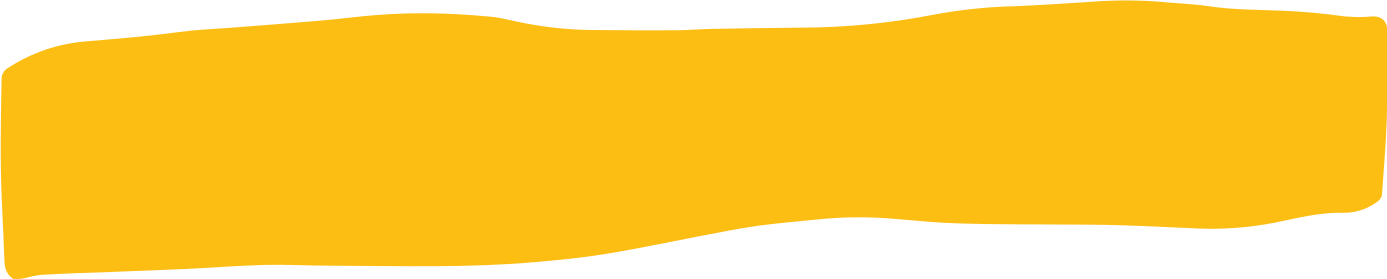 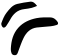 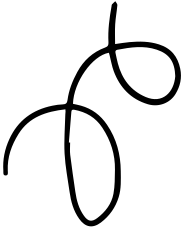 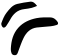 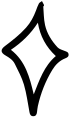 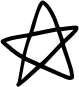 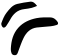 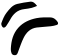 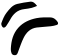